Página Inicial
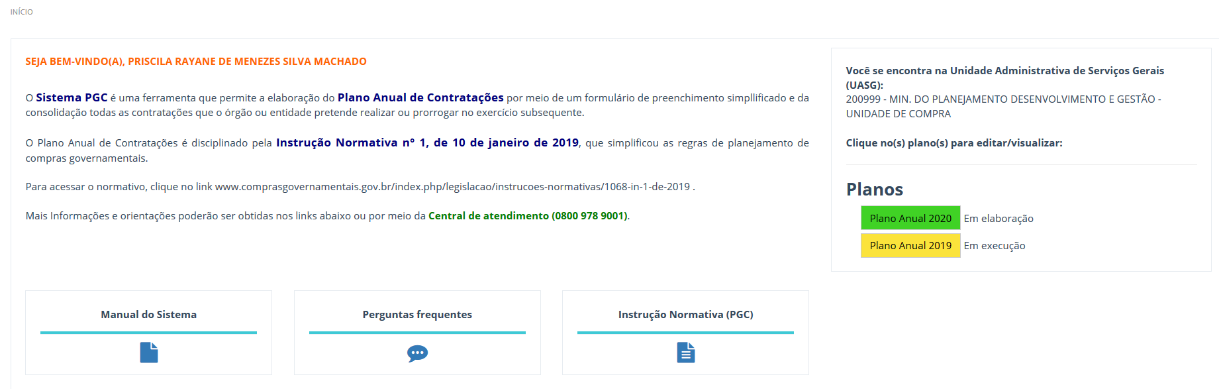 Página inicial
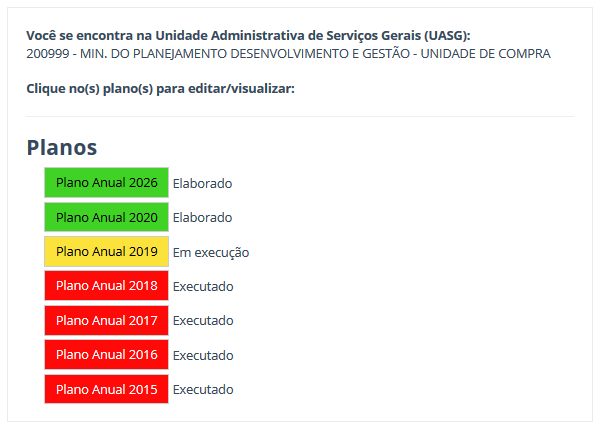 Verde – Elaborado e Em elaboração
Amarelo – Em execução
Vermelho – Executado
Importar dados do SIASG
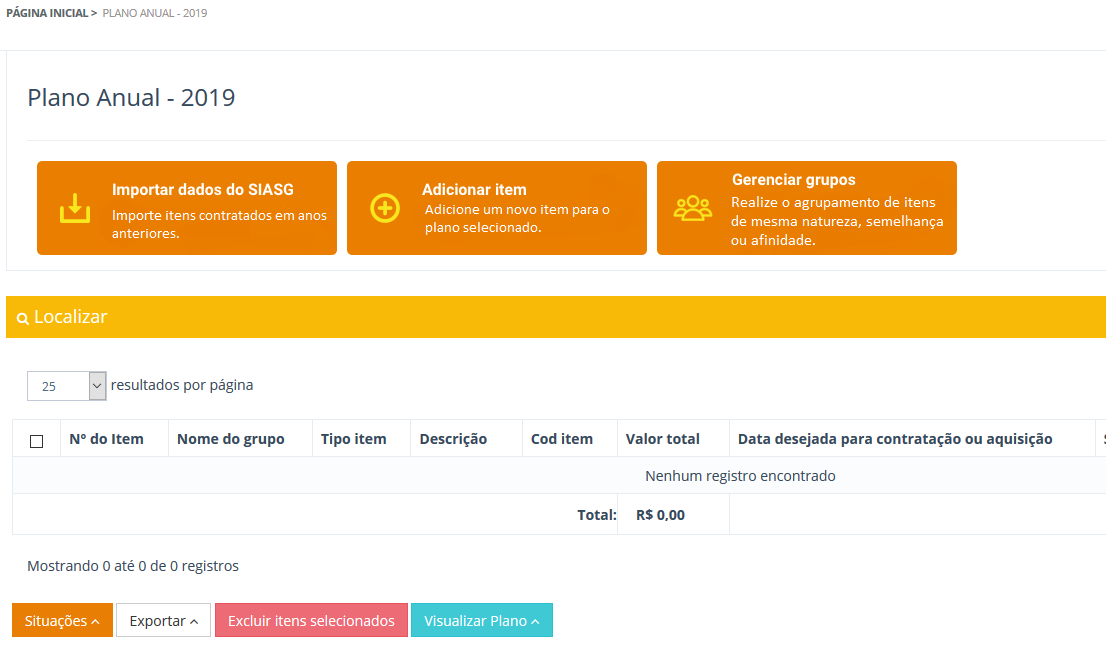 Importar dados do SIASG
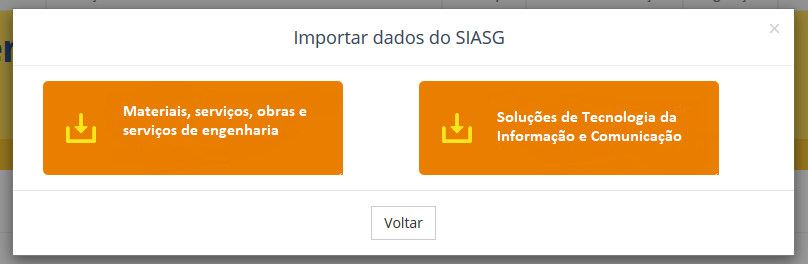 Importar dados do SIASG
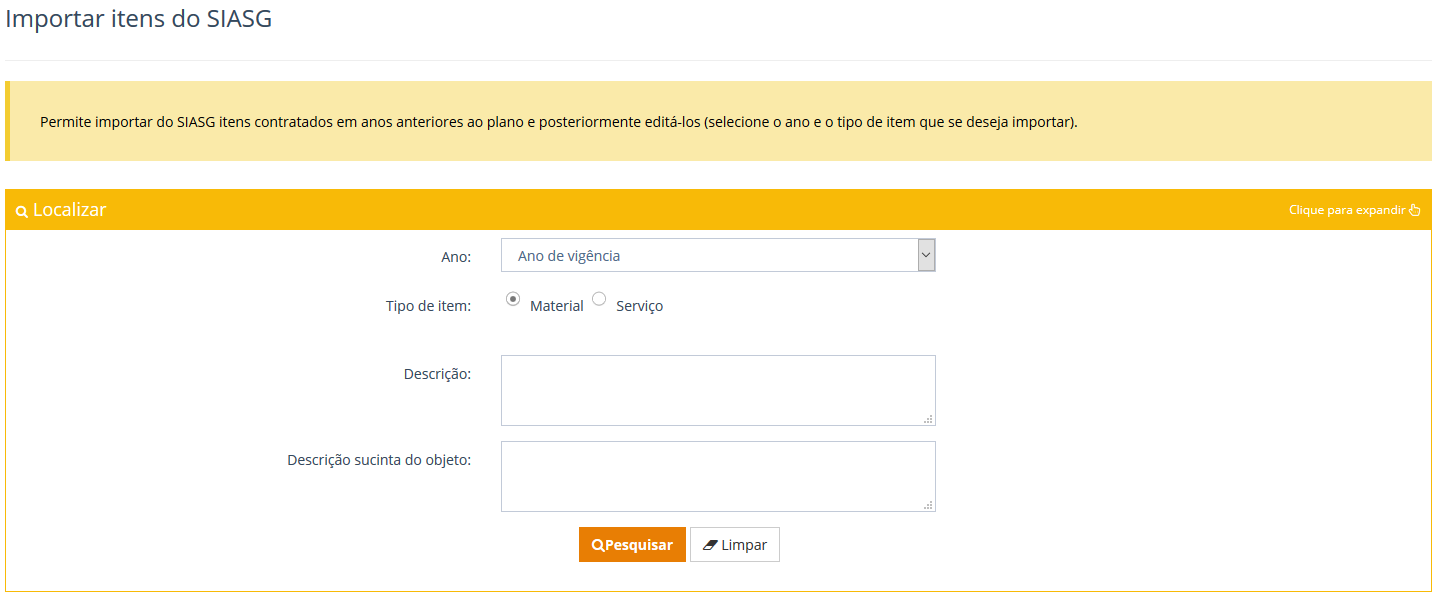 Setor Requisitante – Adicionar um item
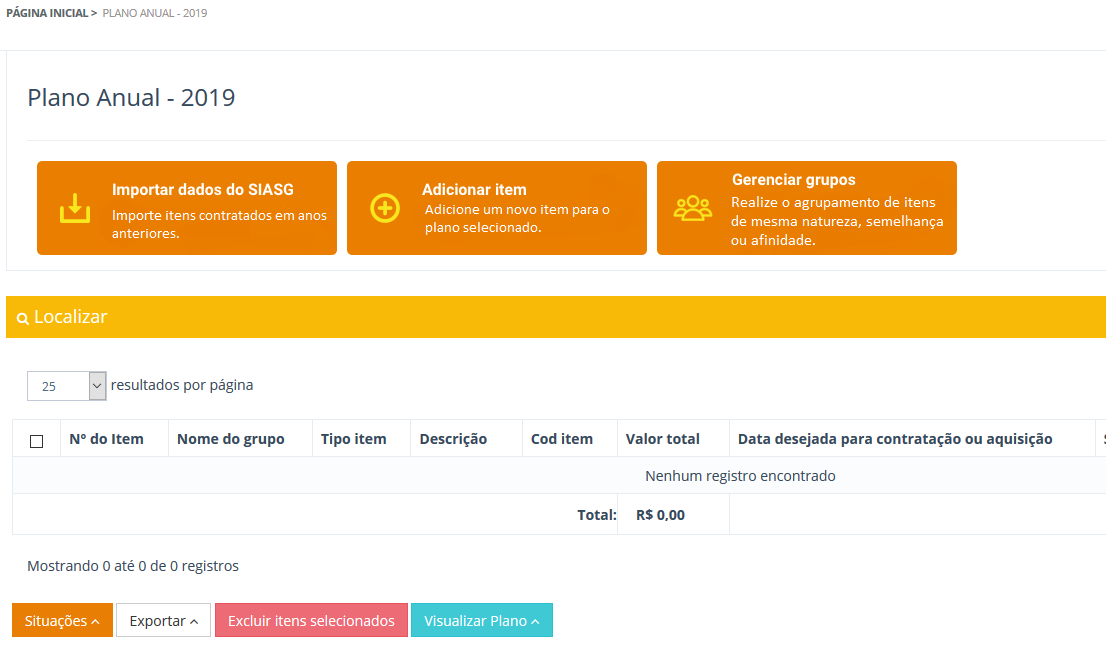 Setor Requisitante – Adicionar um item
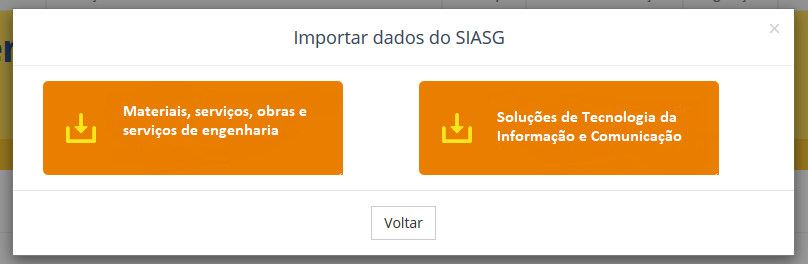 Setor Requisitante – Adicionar um item
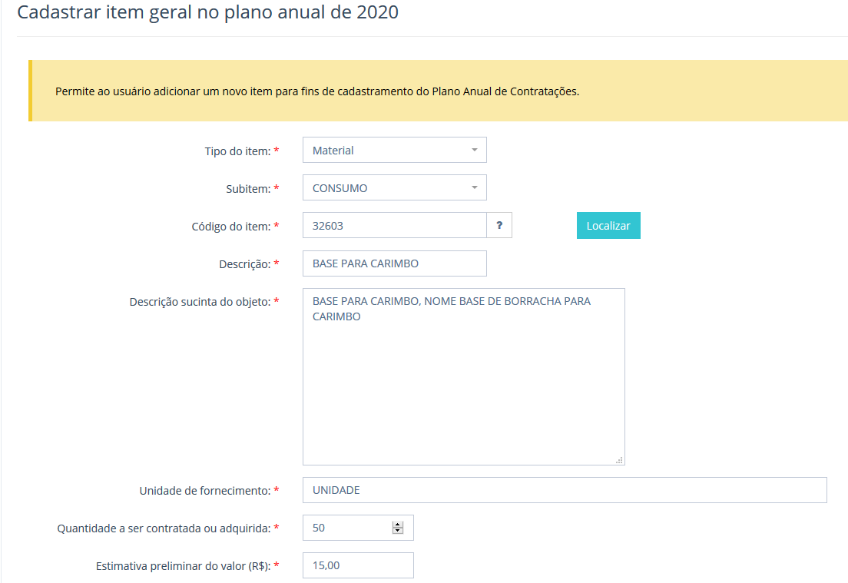 Setor Requisitante – Adicionar um item
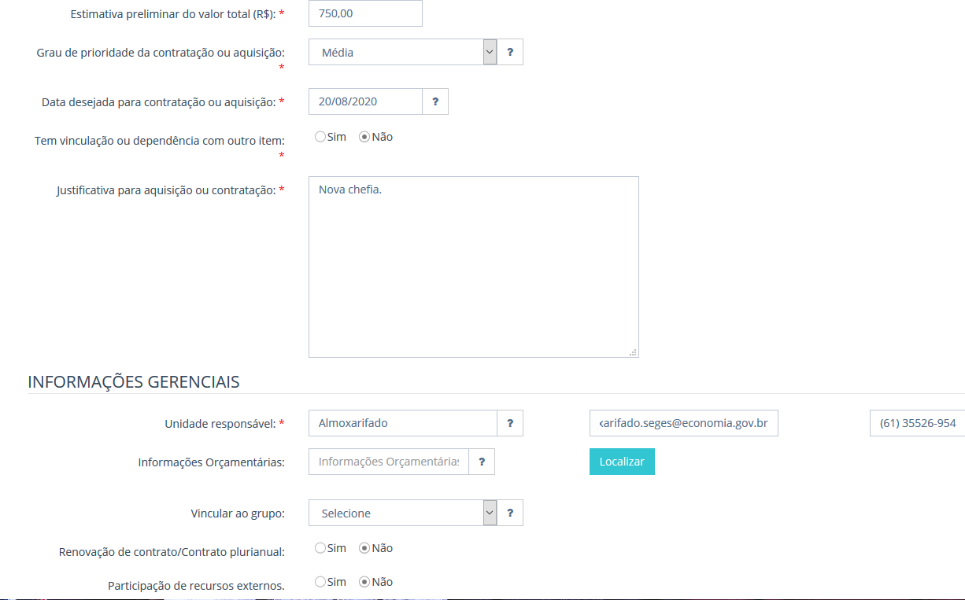 Setor Requisitante – Adicionar um item
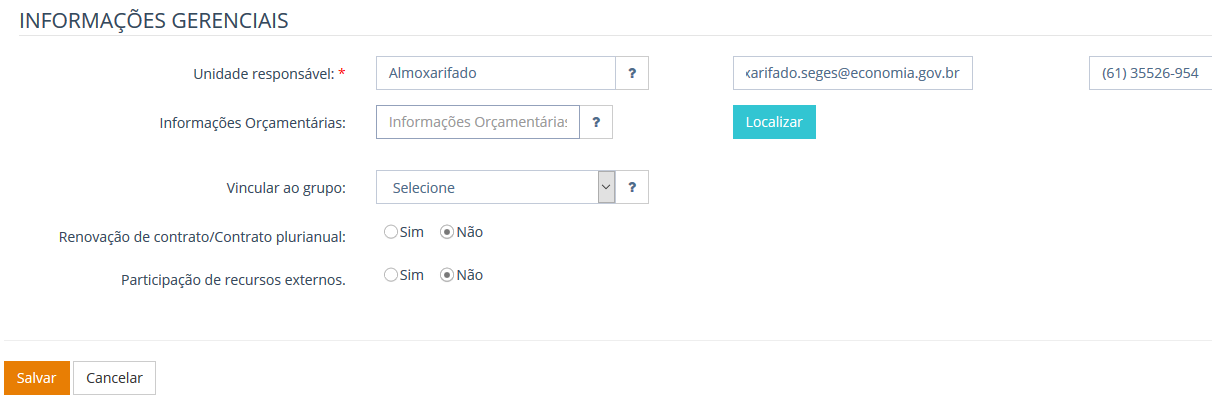 Setor Requisitante – encaminhamento para a Unidade de Compras
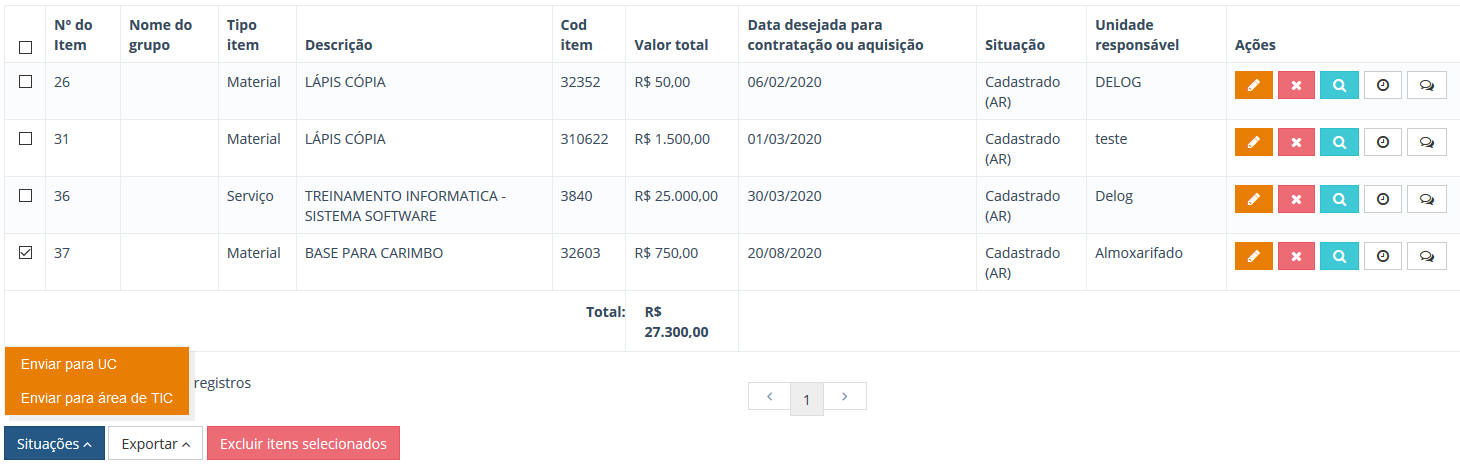 Setor Requisitante – encaminhamento para a Unidade de Compras
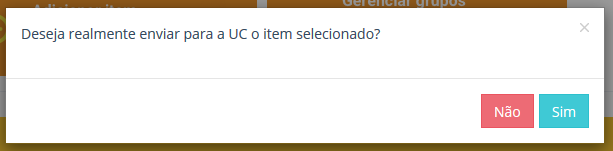 Setor Requisitante – encaminhamento para a Unidade de Compras
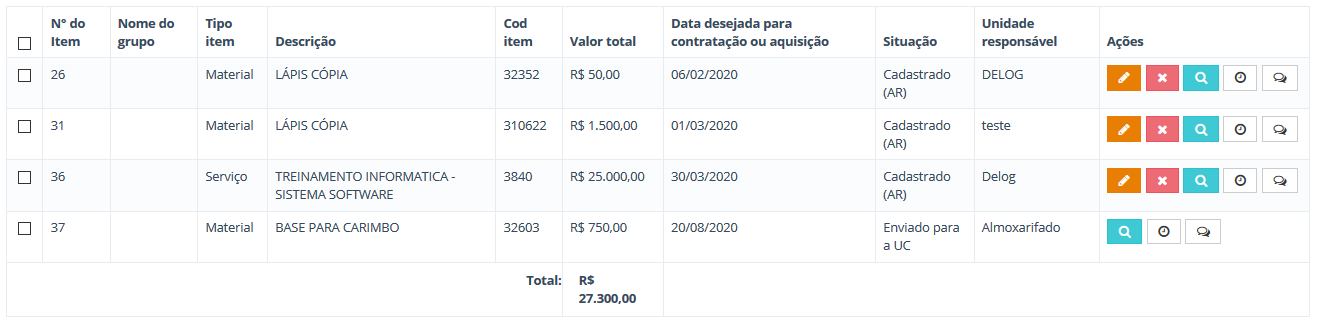 Obs: Quando encaminhado para a Unidade de Compras, o setor requisitante não pode mais editar ou excluir o item.
Unidade de Compras – Adicionar novo grupo
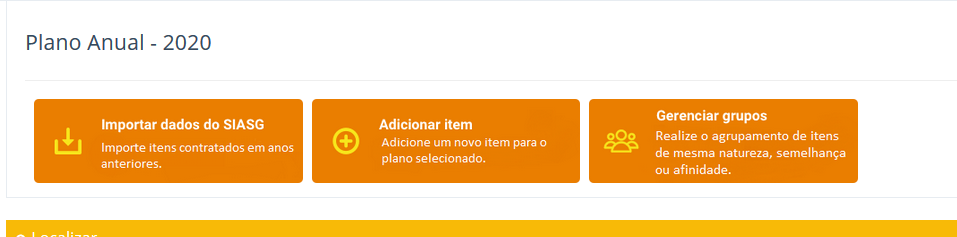 Unidade de Compras – Adicionar novo grupo
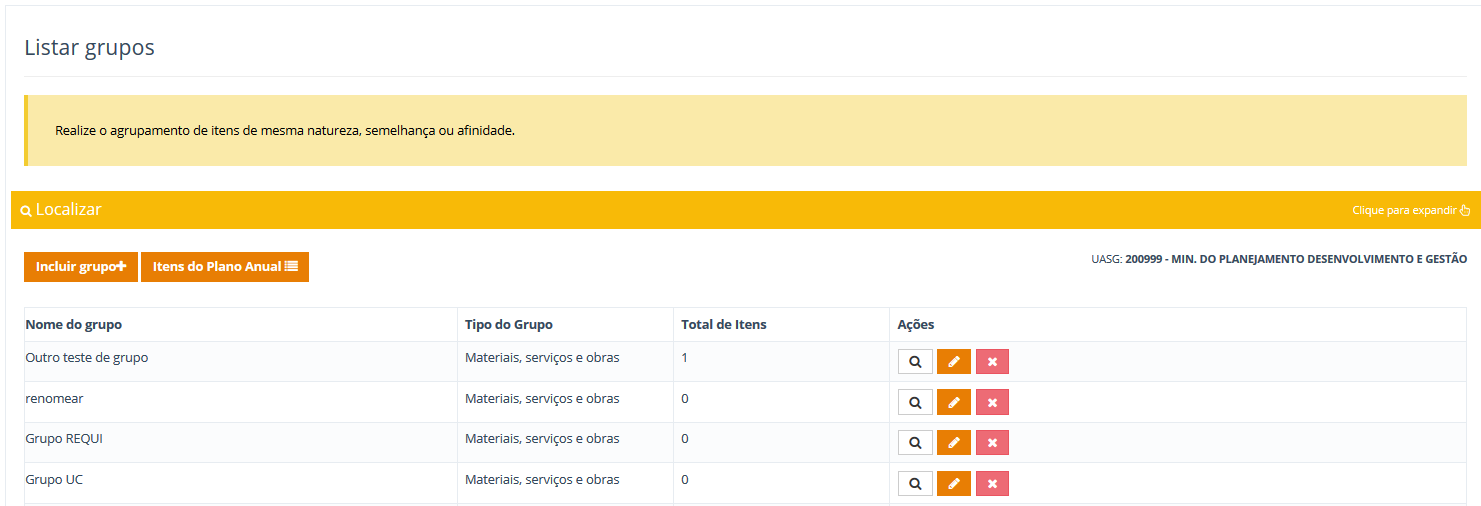 Unidade de Compras – Adicionar novo grupo
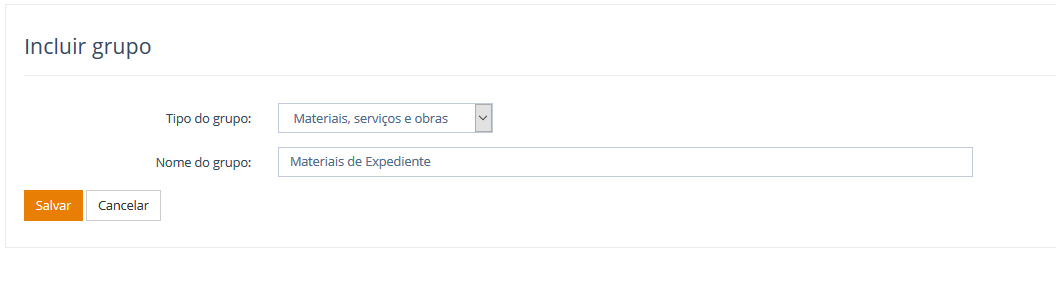 Unidade de Compras – Edição de um item
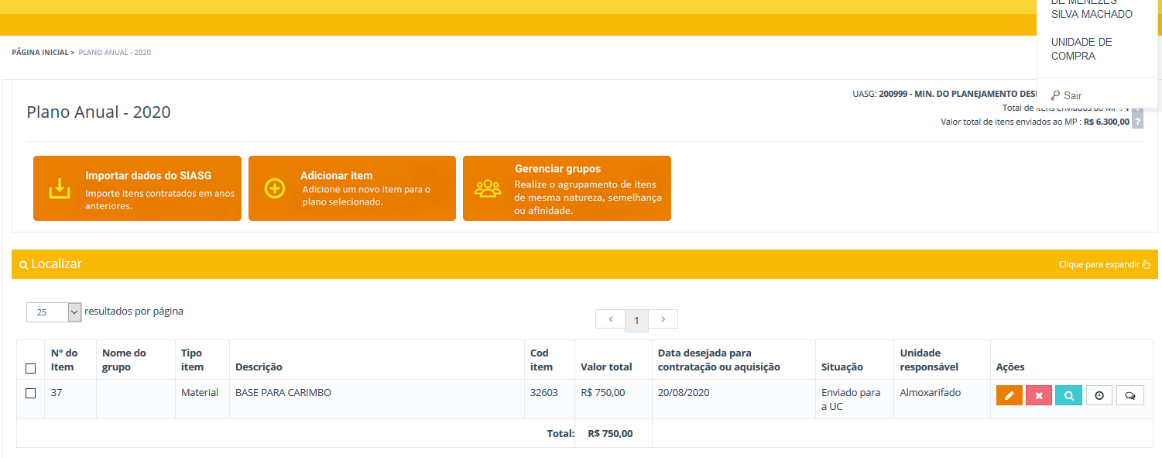 Unidade de Compras – Edição de um item
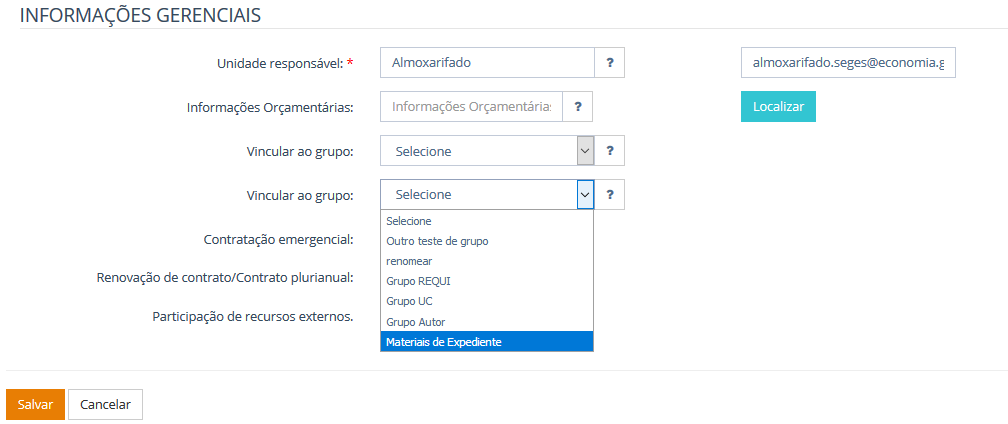 Unidade de Compras – Edição de um item
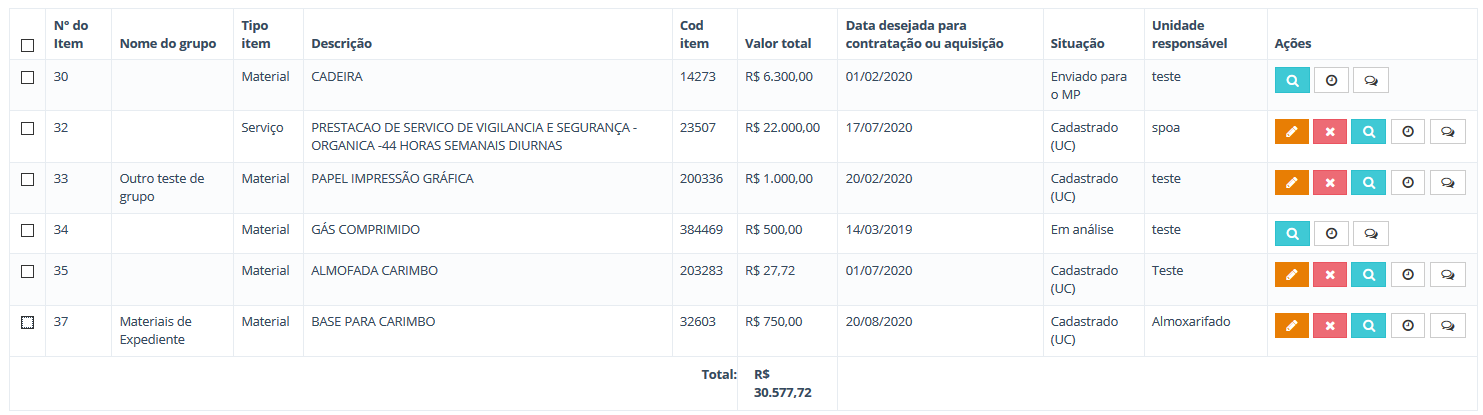 Unidade de Compras – encaminhamento para a Autoridade Competente
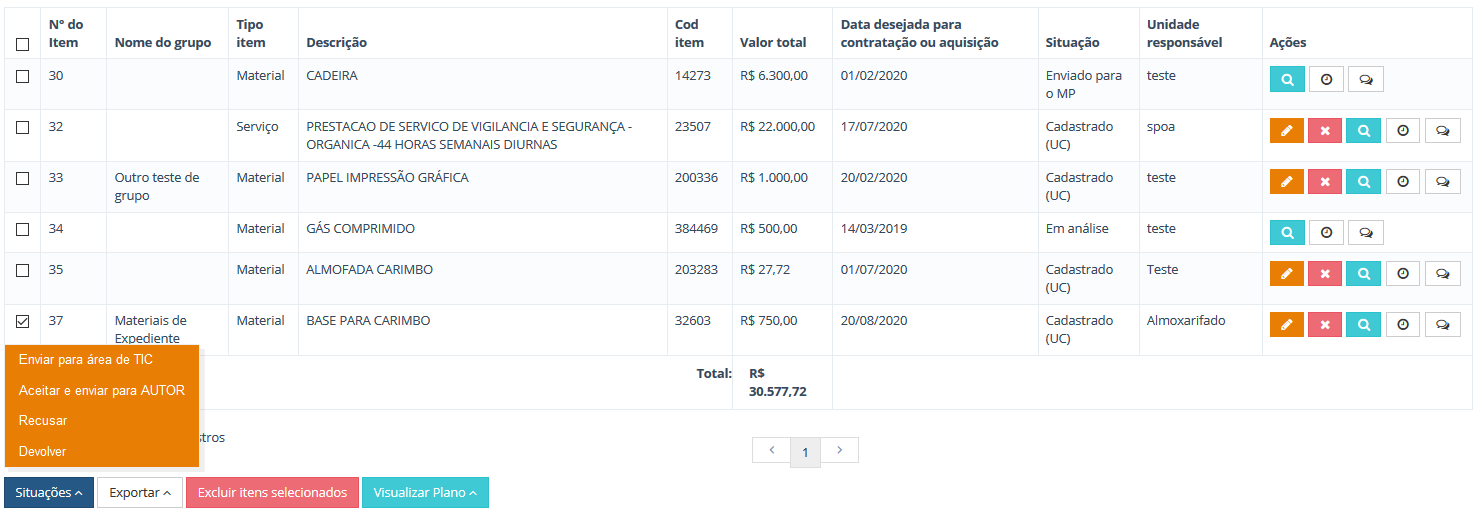 Unidade de Compras – encaminhamento para a Autoridade Competente
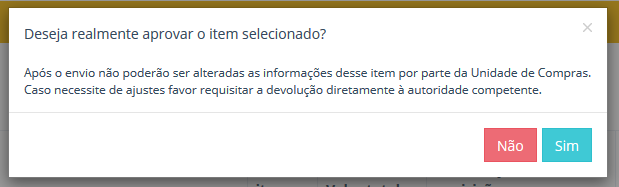 Unidade de Compras – encaminhamento para a Autoridade Competente
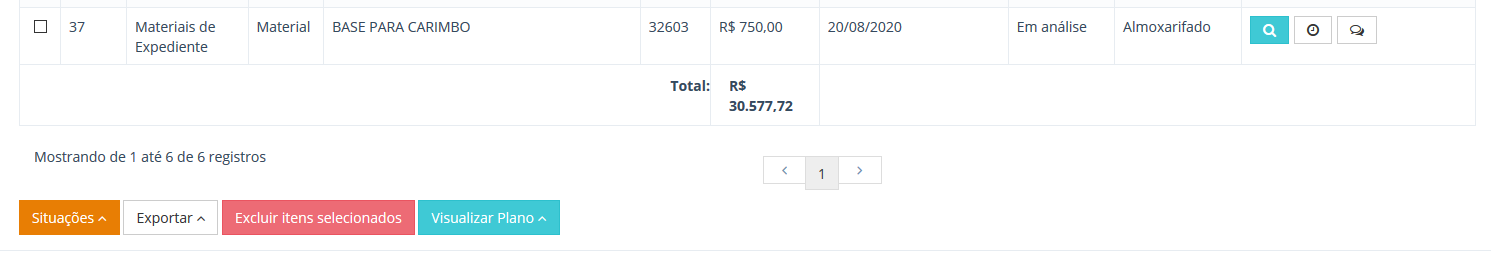 Aprovação da Autoridade Competente
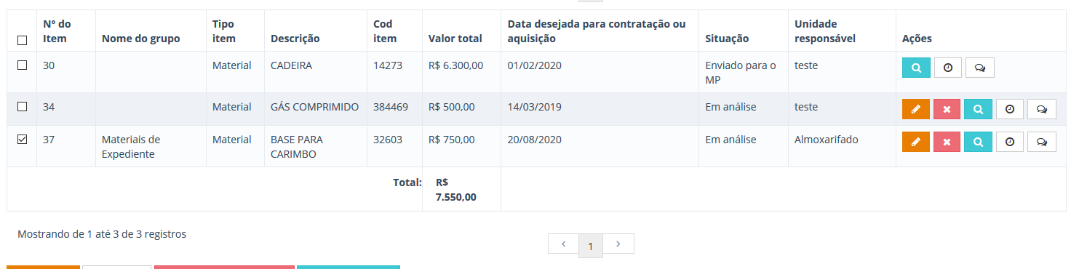 Aprovação da Autoridade Competente
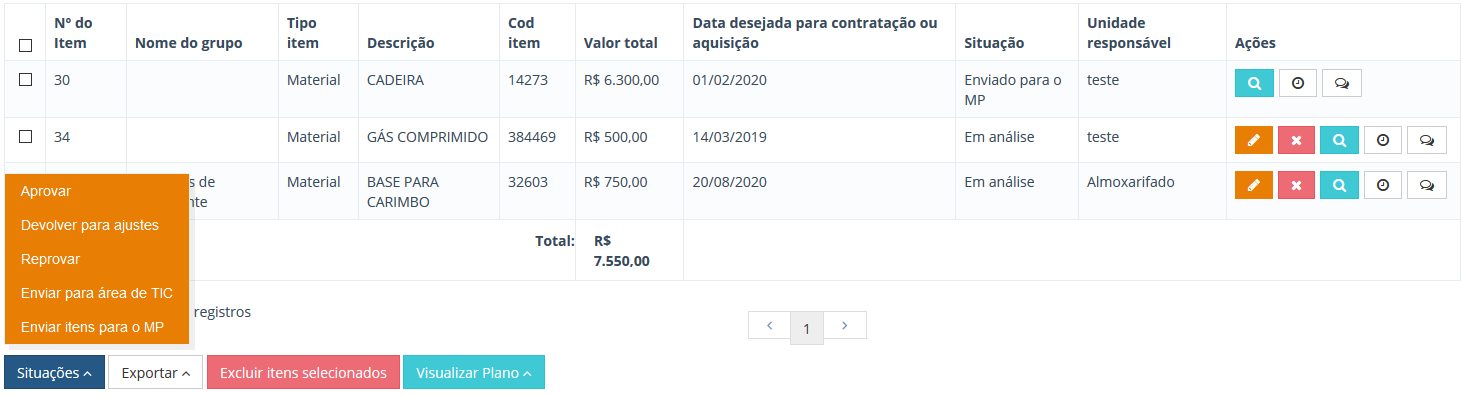 Aprovação da Autoridade Competente
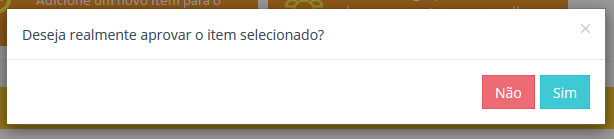 Aprovação da Autoridade Competente
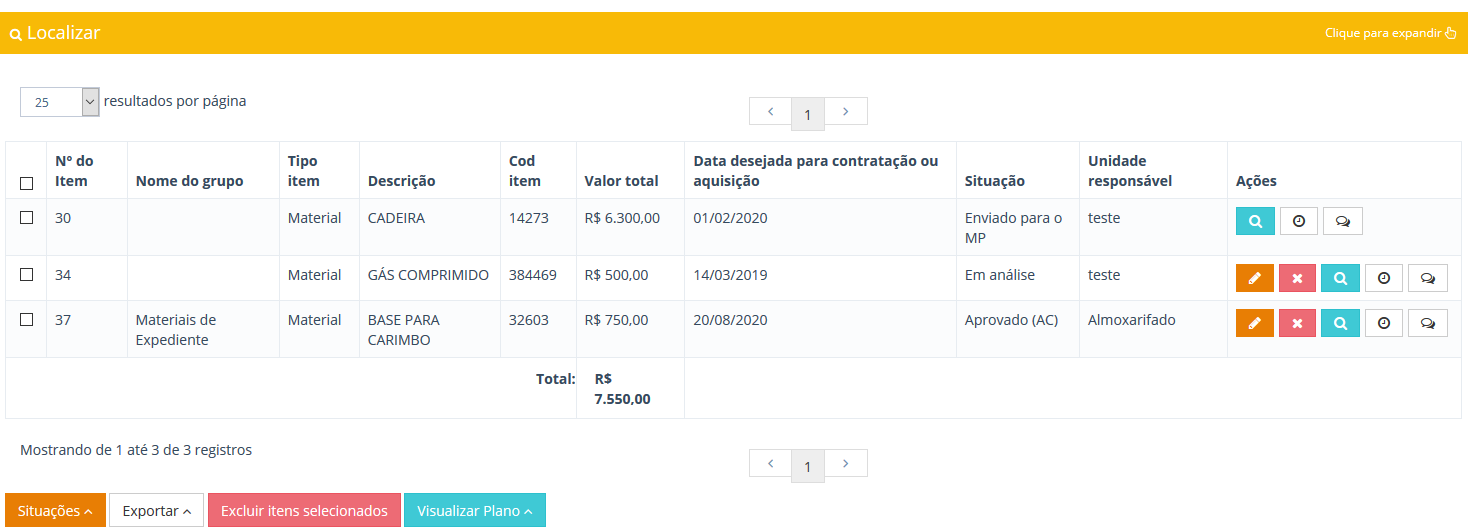 Autoridade Competente e encaminhamento ao MP
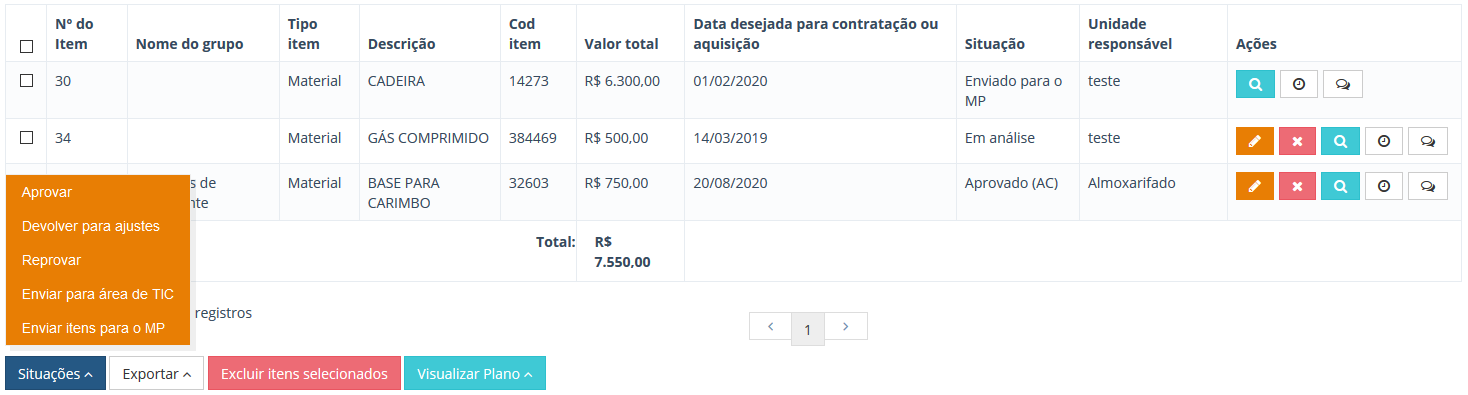 Autoridade Competente e encaminhamento ao MP
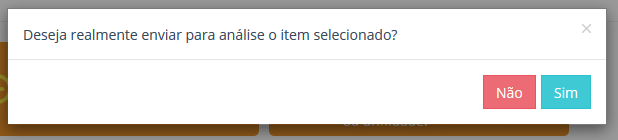 Autoridade Competente e encaminhamento ao MP
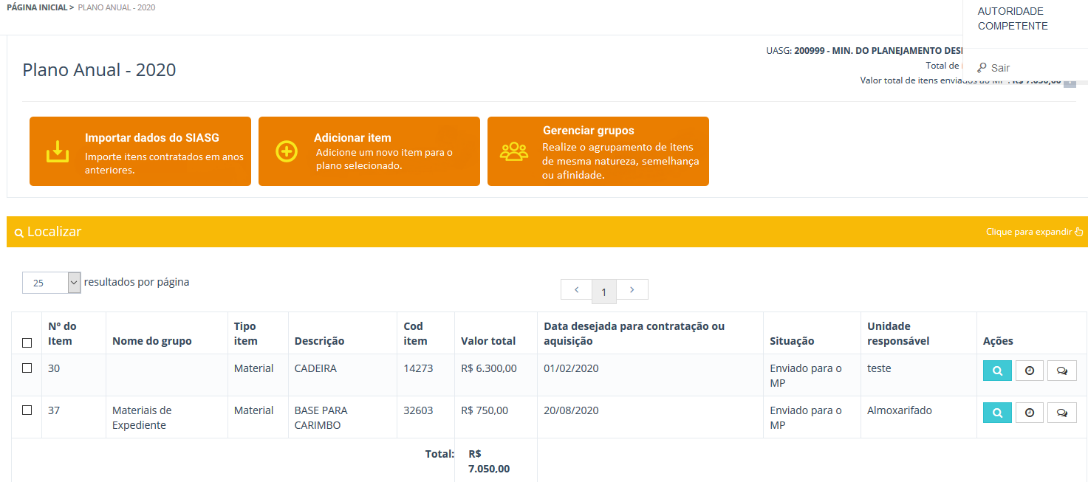